Особенности анализа кода и его место в разработке надежного ПО
к.ф.-м.н. Трошина 
Катерина Николаевна
20.01.2014
План
Статический и динамический анализ исходных кодов по требованиям информационной безопасности

Бинарный анализ
Введение
Статический анализ кода – это ручной или автоматический просмотр кода с целью выявления в нем определенных конструкций
Например:
Уязвимости
Недокументированные возможности
Плагиат
Откуда берутся уязвимости
Культура разработки – разработчик не уделяет внимания:
Языковым конструкциям, которые использует
Коду, который используется как сторонний
Безопасности связей между компонентами, которые разрабатывает
Недостаток времени:
Техническое задание разрабатывается быстро
Программное обеспечение разработается быстро: задержка в разработке – потеря денег

Можно удовлетворить только два из трех желаний: быстро, качественно и недорого. 
                          Обычно – это быстро и недорого.
Лидеры
Инструментальные средства, лидирующие на рынке анализа кода:
HP Fortify
IBM AppScan
VeraCode
Positive (AI)
Appercut
HP Fortify architecture
Rules
C parser
Internal representation
Java parser
Result
Binary converter
Introduction
Binary analysis is useful for analyzing software programs at their low-level (executable) form when the source code is not available. 

The source code might not be available
for legacy systems, 
for 3rd party software, 
as a result of malware contamination

Arguably, binary analysis is the only way to check automatically a binary software system for vulnerabilities and malware.
This is a rolling (up to 3 year) roadmap and is subject to change without notice
Introduction X86ToLLVM
x86ToLLVM is IDA Pro plugin for translating x86 binary code for Win32 platforms into the LLVM intermediate representation.

x86ToLLVM supports:
reconstruction of C++ classes
reconstruction of C++ exception structure
reconstruction of COM-object interfaces
out-lining of certain functions of the standard library
This is a rolling (up to 3 year) roadmap and is subject to change without notice
Introduction
X86ToLLVM is supposed to be used as a translator into NST for binary analysis.

Competitors provide binary analysis if debug info is available. 

X86ToLLVM provides code analysis for binary applications
 with and without debug info.
Introduction LLVM
Low Level Virtual Machine is a rapidly developing compiler framework

It provides:
common internal representation
rich set of compiler analysis
rich set of optimization algorithms

Clang – the LLVM C/C++ and Objective-C front-end – is an official compiler for Apple platforms

LLVM is used by HP Fortify for analyzing Objective C applications.
Introduction Ida Pro
IDA Pro interactive disassembler is the de-facto standard for manual analysis of binary programs.

Features:
elaborate user interface
rich debugging capabilities
supporting multiple platforms
allowing scripting in Python and the IDA Pro scripting 
providing a stable binary interface allowing analysts to develop their own plugins
Java byte code VS binary code
Java byte code VS binary code
Java byte code and .NET internal representation are close to the source code from the analyzer point of view
Many decompiles for Java and .NET do exist
Binary code is different to source code as much important information of source code is lost during compilation

Binary analysis is a challenging task.
Binary analysis basis
An optimizing compiler computes various program properties (invariants, data dependencies, etc) to translate source code to binary code and to optimize it.
If the compiler cannot guarantee some property to be true, a conservative approach has to be used to preserve the program semantics.
All invariants, data dependencies are preserved in the binary code and can be computed by the same algorithms as used by optimizing compilers.
Obstacles to binary analysis
Dynamic code modification (unpackers, self-modifying code, polymorphic code)
Low-level obfuscation, debugging and virtual machine counteraction
Unsupported or unknown source language (binary analysis oriented towards Visual C++ may face difficulties analyzing Cobol)
This is a rolling (up to 3 year) roadmap and is subject to change without notice
Binary code translation
Binary representation of assembly instructions is taken from IdaPro
Instructions are decoded into their mnemonics 
Problem:
Internal representation from IdaPro sometimes does not match low-level representation
Solution:
Custom, table-driven instruction decoder 

Table-driven instruction decoder is more precise than what is provided natively from IDA Pro
This is a rolling (up to 3 year) roadmap and is subject to change without notice
Additional information for binary code translation
For improving High-level representation
additional information may be used:
RTTI (run-time type information) for C++ class reconstruction
COM objects TypeLib information
IDA Pro framework and LLVM C front-end Clang for C standard library functions 
Debugging information
This is a rolling (up to 3 year) roadmap and is subject to change without notice
Function recovery
Functions are in high-level programs
Subroutines are in low-level programs

Usually: one function                  one subroutine

Difficulties:
a template function           several specialized subroutines
inline function        instruction flow 
processor instructions        not a subroutine
This is a rolling (up to 3 year) roadmap and is subject to change without notice
Function recovery stage
Identify function address ranges.
Determine if a given subroutine ever returns control or always terminates the program.
Determine calling conventions for all subroutines. 
Determine the parameter sizes for all subroutines.
Identify statically linked subroutines from the standard library of C/C++.

IDA Pro performs these steps fairly well (FLIRT technology).
This is a rolling (up to 3 year) roadmap and is subject to change without notice
Function recovery
IDA Pro is used for identifying:
standard functions
naming standard functions

Clang C/C++ front-end is used for 
importing declarations of the standard functions into LLVM

Free versions of Win32 header files from MinGW project is used for 
supporting Microsoft Win32 header files
This is a rolling (up to 3 year) roadmap and is subject to change without notice
Control flow graph
A Control-Flow Graph (CFG) represents the structure of control transfers inside a subroutine.

Problem: IdaPro does not provide proper CFG

Solution: x86toLLVM plugin provides some improvements for building proper CFG on the base of construction by IdaPro.

Tracking of stack operations is provided for correct translation.
This is a rolling (up to 3 year) roadmap and is subject to change without notice
Control Flow Graph
Improvements of CFG by IdaPro:

Proper begin and end instructions are calculated for each basic block.
Calls to subroutines, which never return, are considered as having no succession instructions.
Implicit jumps out of subroutine calls, which appear because of C++ exception handling, are supported.
The lengths of instructions are stored, which enable movement from instruction to instruction in both forward and backward directions.
This is a rolling (up to 3 year) roadmap and is subject to change without notice
Control Flow Graph
Tracking of stack operations:
tracking the value of the stack pointer to process local variable accesses correctly
tracking value of the frame pointer at each instruction to process local variable accesses correctly

stack adjustment reconstruction for indirect calls
adjusting stack address to keep the stack balanced, If a subroutine is called by pointer, and the exact value of the pointer is not known
This is a rolling (up to 3 year) roadmap and is subject to change without notice
Data-type reconstruction
LLVM representation supports a rich type system:
typed pointers
structures
arrays
vectors
integer and floating-point types

For quality output, types must be reconstructed as accurately as possible!!!
This is a rolling (up to 3 year) roadmap and is subject to change without notice
Data-type reconstruction
X86toLLVM provides:
signatures of the standard functions 
properties of processor instructions to derive types
reaching definitions analysis for processor registers and stack locations
constructing def-use webs 
type properties are computed for def-use webs
types are derived from the computed properties
This is a rolling (up to 3 year) roadmap and is subject to change without notice
C++ reconstruction
Binary analysis of C++ programs challenges:
virtual method calls are translated to indirect calls using virtual method tables
inheritance hierarchy for Call-graph
reconstruction of types of class pointers

RTTI exists: Inheritance hierarchy is reconstructed from RTTI (run-time type information) data structures
RTTI does not exists: inheritance hierarchy is reconstructed using virtual tables and constructor and destructor bodies

Binary analysis of COM object libraries is used for class reconstruction
This is a rolling (up to 3 year) roadmap and is subject to change without notice
Architecture
Main Components:
IdaPro Interactive Disassembler + SDK
X86toLLVM plugin
Clang front-end
C/C++ Standard Library Headers
LLVM Frame Work
This is a rolling (up to 3 year) roadmap and is subject to change without notice
Architecture
IdaPro+
FLIRT
CLang
StdLib
(.h files)
BIN
X86 to LLVM
LLVM BitCode
Loop
IndVar
STDFunc
LLVM Passes
This is a rolling (up to 3 year) roadmap and is subject to change without notice
Experiments
Test suit has more than 1000 binary files including:
Windows system utilities, 
Windows dlls, 
compiled open source applications

Some tests are verified manually 			Generated LLVM code is correct
Experiments
Screen short of IDA Pro working plugin
Test: strlen.exe
LLVM code example:

"401b67":   ; preds = %"401b57"  
%657 = load i32* %vesi2  
store i32 %657, i32* %var_26C  
br label %"401b75“
"401b6f":   ; preds = %"401b5f"                                    %658 = load i32* %vebx2  
%659 = inttoptr i32 1 to i8*  
%660 = getelementptr i8* %659, i32 %658  
%661 = load i8* %660  
%662 = icmp ne i8 %661, 50  
br i1 %662, label %"401b3f", label %"401b28“
All product views are illustrations and might not represent actual product screens
Повышение качества разработки
Встраивание в цикл разработки инструментальных средств, выполняющих:
Статический анализ кода
Динамический анализ кода
Анализ кода времени 
          выполнения
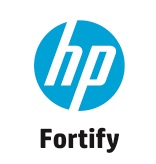 Система контроля версий и сборки
Система управления проектами
Среда разработки
Кодирование
Сборка
Тестирование и Безопасность
Запуск
Повышение качества разработки
Обнаружение уязвимостей
Гибридный  анализ
Анализ времени выполнения
Статический анализ
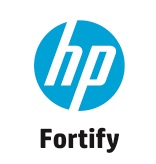 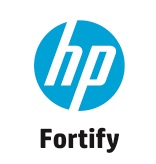 Кодирование
$80
Сборка
$240
Тестирование и Безопасность
$960
Эксплуатация
$7600
Типы статического анализа кода
Глубокий анализ с построением
    модели программы и 
    вычислением ее свойств
Поверхностный анализ на основе применения шаблонов к исходному тексту программы
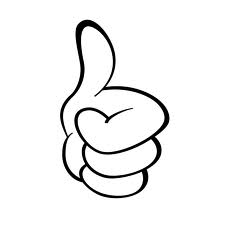 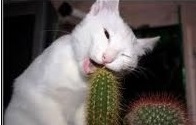 Невозможно обнаружить СЛОЖНЫЕ уязвимости, которые УМЕЮТ эксплуатировать злоумышленники
Критерии
Технология анализа приложения
База уязвимостей
Полнота обнаружения уязвимостей
Поддержка множества языков программирования
Дружественность интерфейса
Полнота обоснования наличия уязвимости
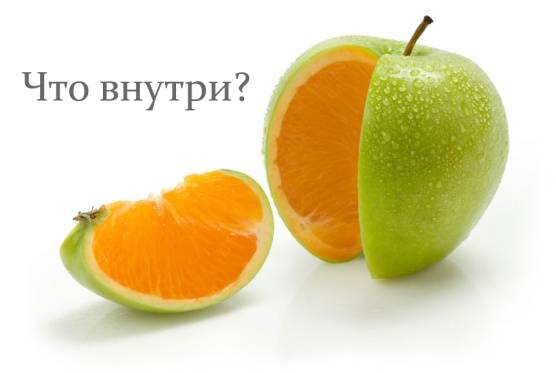 Статический анализ кода
Анализ исходного кода приложения 
Приложение анализируется по принципу «белый ящик»

Обнаружение уязвимостей
Ранжирование уязвимостей по 
     приоритету устранения
Рекомендации по устранению
Описание возможностей эксплуатации
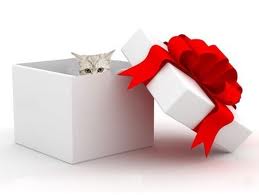 Динамический анализ
Анализ без исходного кода приложения
Приложение анализируется по принципу 
«черный ящик»

Обнаружение уязвимостей
Ранжирование уязвимостей по 
     приоритету устранения
Рекомендации по устранению
Описание возможности эксплуатации
Демонстрация результата эксплуатации 
     уязвимостей
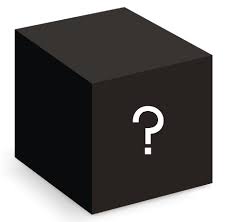 Гибридный анализ
Динамический и статический анализ исходного кода приложения
Приложение анализируется  по принципу «прозрачный ящик»

Точное обнаружение уязвимостей: 
      нет ложных срабатываний
Связка с исходным кодом приложения
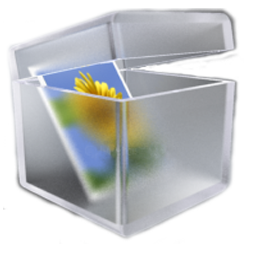 ГЛУБОКИЙ И ПОЛНЫЙ АНАЛИЗ ПРИЛОЖЕНИЯ!!!
Анализ времени выполнения
Две технологии в одном модуле!
Гибридный анализ или динамический анализ
Защита приложения во время выполнения
Результат:
Эффективное обнаружение уязвимостей в наиболее эксплуатируемом коде
Защита приложения по периметру 
   во время эксплуатации
Результаты
Найденные ошибки и уязвимости
Некорректная подготовка SQL-запросов (потенциальное SQL-внедрение)
Некорректная подготовка HTTP/HTTPS запросов
Некорректная подстановка параметров при выполнении внешних команд
Переменная или поле используется, но значение нигде не устанавливается

НДВ: сокрытие процессов
Файл: TSSys.dpr
[Speaker Notes: Пример скрытой уязвимости: сам ComboBox проверяет и не позволяет подставлять произвольные значения, но часть берется из системного рееста, к которым пользователь может иметь специальный доступ. 
Выполняется get-запрос через URL, но отсутствует экранирование специальных символов в get-запросах. (код не используется, но всякое бывает).
3.  Winexec…  нужны кавычки в имени вызываемой программы (архивация)… В других местах добавляется пользовательский ввод (производный), тоже нужны кавычки и проверка!  
4. Значение по умолчанию 0. НО 0 может не быть допустимым значением из области значений поля. Потенциально может привести к аварийному завершению программы. Рекомендуется всегда давать  начальные значения.]
Примеры из кода
1. Некорректная подготовка SQL-запросов (потенциальное SQL-внедрение)

SetVariable(VarNum,'AND '+FieldName+'='''+VarAsType(KeyValue,varString)+'''')

Создается фильтр SQL вида 'AND '+FieldName+'='''+VarAsType(KeyValue,varString)+'''‘
Параметры запроса заполняются пользователем в элементах ввода cbStatys, cbType, cbUser, которые имеют тип TDBLookupComboBox и заполняются из RegStoreUSR (системного реестра), то есть пользователь может задавать значение данного элемента ввода произвольным образом.
Таким образом, пользователь может иметь возможность модифицировать SQL-запрос, получив несанкционированный доступ к данным, либо выполнить несанкционированную модификацию базы данных.
[Speaker Notes: Пример скрытой уязвимости: сам ComboBox проверяет и не позволяет подставлять произвольные значения, но часть берется из системного рееста, к которым пользователь может иметь специальный доступ. 
Выполняется get-запрос через URL, но отсутствует экранирование специальных символов в get-запросах. (код не используется, но всякое бывает).
3.  Winexec…  нужны кавычки в имени вызываемой программы (архивация)… В других местах добавляется пользовательский ввод (производный), тоже нужны кавычки и проверка!  
4. Значение по умолчанию 0. НО 0 может не быть допустимым значением из области значений поля. Потенциально может привести к аварийному завершению программы. Рекомендуется всегда давать  начальные значения.]
Примеры из кода
2.Некорректная подготовка HTTP/HTTPS запросов
with PRS_REGISTER_PAYER_REQ(Request)^ do
          ReqStr:=
          '?Function=reg'+
          '&ExtId='+ExtId+
          '&PPID='+PPID+
          '&mPhone='+MPhone+
          '&Fam='+Fam+
          '&Name='+Name+
          '&SName='+SName+
          '&KD='+KD+
          '&SD='+SD+
          '&ND='+ND+
          '&GD='+GD+
          '&DD='+DD+
          '&DR='+DR+
          '&MR='+MR+
          '&CS='+CS+
          '&AMR='+AMR
          ;
Нет обработки!!! => возможность формирования некорректного запроса
[Speaker Notes: Код не используется

Пример скрытой уязвимости: сам ComboBox проверяет и не позволяет подставлять произвольные значения, но часть берется из системного рееста, к которым пользователь может иметь специальный доступ. 
Выполняется get-запрос через URL, но отсутствует экранирование специальных символов в get-запросах. (код не используется, но всякое бывает).
3.  Winexec…  нужны кавычки в имени вызываемой программы (архивация)… В других местах добавляется пользовательский ввод (производный), тоже нужны кавычки и проверка!  
4. Значение по умолчанию 0. НО 0 может не быть допустимым значением из области значений поля. Потенциально может привести к аварийному завершению программы. Рекомендуется всегда давать  начальные значения.]
Примеры из кода
3. Некорректная подстановка параметров при выполнении внешних команд: 
begin
  strRar := IncludeTrailingPathDelimiter(OptVal('SPRXMLPATH'))+'ecatgroups.rar';
  strXml := IncludeTrailingPathDelimiter(OptVal('SPRXMLPATH'))+'ecatgroups.xml';
  strPath := IncludeTrailingPathDelimiter(OptVal('SPRXMLPATH'))+'ecatgroups';
  if FileExists('C:\Program Files\WinRAR\WinRAR.exe') then
    WinExec(PChar('C:\Program Files\WinRAR\WinRAR.exe a -s -ep1 -df -m5 -md4096 '+strRar+' '+strXml+' '+strPath),
            SW_SHOWNORMAL)
  else
    feMessageBox('Не найден WinRAR.exe'#10'Выгруженные данные не архивированы.',
                 mtInformation);
end;  // PackExportedFiles

Имя запускаемой программы C:\Program Files\WinRAR\WinRAR.exe должно заключаться в кавычки.
Параметры программы strRar, strXml, strPath конструируются с использованием значения, получаемого с помощью вызова OptVal('SPRXMLPATH'), который выбирает заданный параметр из базы данных. Параметр является внешним по отношению к программе.
[Speaker Notes: Пример скрытой уязвимости: сам ComboBox проверяет и не позволяет подставлять произвольные значения, но часть берется из системного рееста, к которым пользователь может иметь специальный доступ. 
Выполняется get-запрос через URL, но отсутствует экранирование специальных символов в get-запросах. (код не используется, но всякое бывает).
3.  Winexec…  нужны кавычки в имени вызываемой программы (архивация)… В других местах добавляется пользовательский ввод (производный), тоже нужны кавычки и проверка!  
4. Значение по умолчанию 0. НО 0 может не быть допустимым значением из области значений поля. Потенциально может привести к аварийному завершению программы. Рекомендуется всегда давать  начальные значения.

OptVal – берет параметр снаружи]
Примеры из кода
4.Переменная или поле используются, но значение нигде не устанавливается:
<Объявление>
type
  TOGoodItemInfo = record
…
    Ac_Comm: string;
    ParOGI : string;
    DOcPrice:string;
  end;

<Использование >
procedure AddOGoodItem(const aOrderID: string; const OGItem: TOGoodItemInfo;
  aSession: TOracleSession = nil);
<some code>
begin
  if aOrderID = '' then
    Exit;

  aWrk := OGItem.Werk_code;
  aStrg := OGItem.Storage_code;
  aOGLItemId := OGItem.ParOGI;
  GetPrntWrkStrg(aOrderID, OGItem.ITEM_ID, OGItem.g_unit_id, OGItem.Price2, OGItem.Item_No,
    aWrk, aStrg, aOGLItemId, aSession);
[Speaker Notes: Пример скрытой уязвимости: сам ComboBox проверяет и не позволяет подставлять произвольные значения, но часть берется из системного рееста, к которым пользователь может иметь специальный доступ. 
Выполняется get-запрос через URL, но отсутствует экранирование специальных символов в get-запросах. (код не используется, но всякое бывает).
3.  Winexec…  нужны кавычки в имени вызываемой программы (архивация)… В других местах добавляется пользовательский ввод (производный), тоже нужны кавычки и проверка!  
4. Значение по умолчанию 0. НО 0 может не быть допустимым значением из области значений поля. Потенциально может привести к аварийному завершению программы. Рекомендуется всегда давать  начальные значения.]
Примеры из кода
Файл: TSSys.drp

Угроза: поведение, похожее на троян
Данная DLL (динамическая библиотека, загружаемая в память ОС) выполняет перехват системных функций ZwQuerySystemInformation, ZwOpenProcess. Для всех компьютеров, у которых IP-адрес не совпадает с 10.255.237.66 или 10.255.237.170 в списке процессов, отображаемом программой Task Manager, скрываются процессы с именами TradeService2.exe и Cash.exe.
Существенная часть кода скопирована из сети Интернет (например, http://expert.delphi.int.ru/question/2762/miniforum-2/).
Назначение кода, по всей видимости, заключается в обеспечении невозможности снятия определенных процессов с выполнения с помощью вызова TaskManager (например, с помощью комбинации клавиш Ctrl-Alt-Del).
Однако, пользователь получает возможность скрывать любые процессы, просто переименовав их в TradeService2.exe или Cash.exe.
Спасибо за внимание!
Ваши вопросы:
smartdec.ru
katerina@smartdec.ru